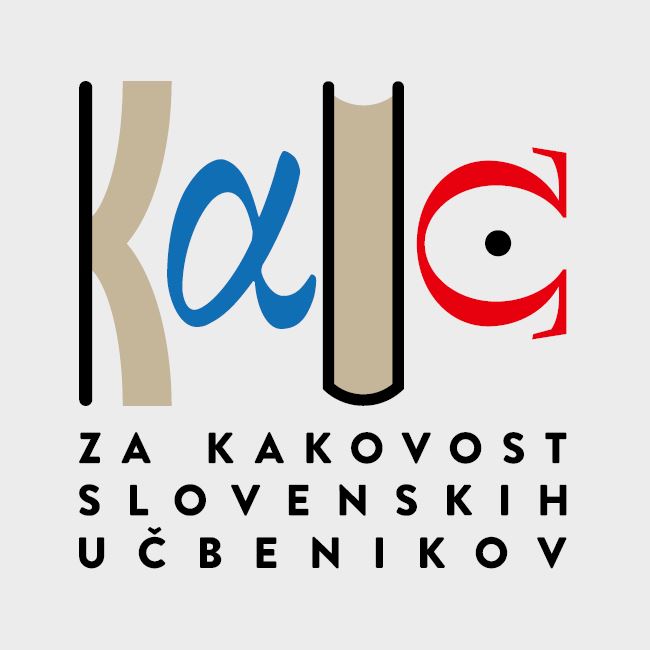 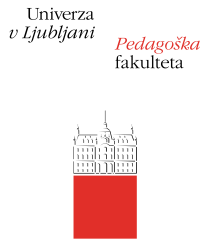 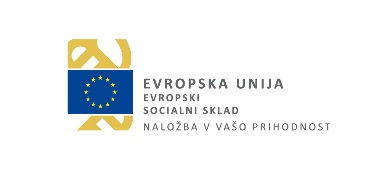 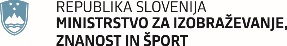 Analiza povezanosti zunanjih preizkusov znanja (NPT, matura) s predstavitvijo snovi v učbenikihKAUČ, 10. 11. 2017
Naložbo sofinancira Evropski socialni sklad/Evropski sklad za regionalni razvoj/Kohezijski sklad ter Ministrstvo za izobraževanje, znanost in šport.
NAMEN (Kaj?)
Ugotoviti kakovost podpore učbenikov učencem pri učenju za zunanje preizkuse znanja (NPZ, matura) ter obratno, 
navezanost zunanjih preizkusov znanja ( tudi mature) na v učbenikih implementiran kurikulum posameznih predmetov v osnovni in srednji šoli.
Naložbo sofinancira Evropski socialni sklad/Evropski sklad za regionalni razvoj/Kohezijski sklad ter Ministrstvo za izobraževanje, znanost in šport.
NAČIN (Kako?)
Priprava metodologije/priročnika za analizo učbenikov – rezultat je priročnik, katerega uporaba je posplošljiva na različne predmete in ravni

Analiza učbenikov in nalog zunanjih preizkusov znanja z vidika enotnih kategorij iz metodologije – ujemanje rezultatov obeh analiz nam bo pokazalo stopnjo povezanosti med učbeniki in preizkusi in opozorilo na pomanjkanje vsebin ali pokritosti posameznih kognitivnih kategorij v preizkusih znanja ali učbenikih. 

Analiza dosežkov zunanjih preizkusov znanja z vidika uporabljenih učbenikov – rezultati bi kazali na morebitne sistematične razlike.
Naložbo sofinancira Evropski socialni sklad/Evropski sklad za regionalni razvoj/Kohezijski sklad ter Ministrstvo za izobraževanje, znanost in šport.
Obseg podatkov
NPZ rezultati obstajajo za vse predmete za 9. r, vendar samo za matematiko in slovenščino za 6. razred. 
Zunanji preizkusi iz raznih raziskav (IEA) obstajajo za matematiko in naravoslovje za 4. in 8. r, za branje za 4. r ter za matematiko in fiziko za 4. letnik gimnazije.
Naložbo sofinancira Evropski socialni sklad/Evropski sklad za regionalni razvoj/Kohezijski sklad ter Ministrstvo za izobraževanje, znanost in šport.
Časovnica
Priprava priročnika; izbor vsebin, prototipična analiza na matematičnih vsebinah - do začetka 2018; 
Analiza učbenikov na šolah ter analiza preizkusov - pomladi 2018; 
Statistična analiza vseh rezultatov do konca 2018. 


Ker je metodologija analize enaka za vsa področja, se analiza lahko širi na naravoslovje, jezike, družboslovje glede na dinamiko projekta.
Naložbo sofinancira Evropski socialni sklad/Evropski sklad za regionalni razvoj/Kohezijski sklad ter Ministrstvo za izobraževanje, znanost in šport.
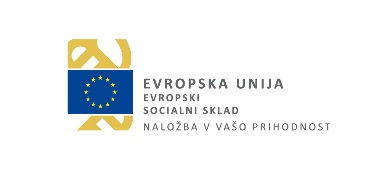 Hvala!


barbara.japelj@pei.si
gasper.cankar@ric.si
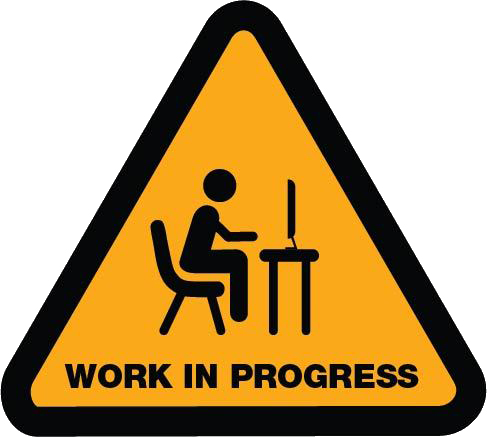 Naložbo sofinancira Evropski socialni sklad/Evropski sklad za regionalni razvoj/Kohezijski sklad ter Ministrstvo za izobraževanje, znanost in šport.
Predlog  - podrobno
Pripravili bi sezname kategorij, v katere bi umeščali posamezne bloke: 

• A vsebinske, glede na učni načrt 
• B kognitivne glede na mednarodne preizkuse, NPZ/maturo in obstoječe klasifikacije kognitivnih kategorij, ki so na nacionalni ravni priporočene v uporabo učiteljem) 
• C oblikovne (slika, graf, besedilo, naloga) po vzoru analize učbenikov iz TIMSS 1995, s poudarkom na enotnosti izgleda in sistematični uporabi simbolov 
• D povezanosti z besedilom ali blok dopolnjuje, zahteva preskok od besedila, bralcu prekine tok misli, je le ilustracija
Naložbo sofinancira Evropski socialni sklad/Evropski sklad za regionalni razvoj/Kohezijski sklad ter Ministrstvo za izobraževanje, znanost in šport.
Način - podrobno
Osnovni princip analize: 
V analizi učbenika se najprej določijo bloki besedil in zapisov na vsaki strani učbenika, nato se vsakemu dopiše prevladujoča kategorija za vsak sklop A, B, C in D 
(npr. cela števila/dejstva/slika/vklopljena v besedilo). 
Vsi podatki za vsak blok se vnesejo v računalniško podatkovno bazo za vsak učbenik in združijo za vse učbenike določenega predmeta. Enota hierarhične analize je besedilni blok v določenem učbeniku.
Naložbo sofinancira Evropski socialni sklad/Evropski sklad za regionalni razvoj/Kohezijski sklad ter Ministrstvo za izobraževanje, znanost in šport.